التعلم الغامر Immersive Learning
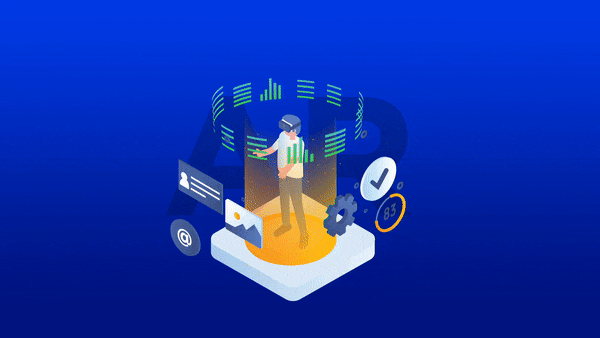 مفهوم التعلم الغامر
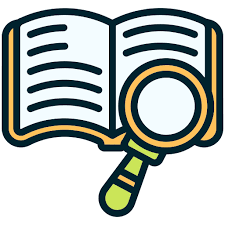 هو أسلوب تعليمي يهدف إلى غمر المتعلم في بيئة تعليمية مصممة خصيصًا لتقليد الواقع أو تجربة محاكاة. الهدف الرئيس من هذا الأسلوب هو تعزيز تجربة التعلم وجعلها أكثر فاعلية وترفيهية.
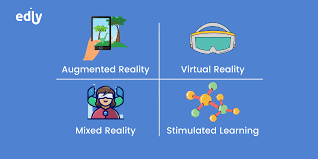 النشأة والتطور
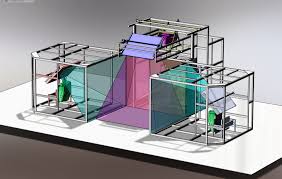 نشأت الفكرة بظهور نظام  caveللواقع الافتراضي (الجيل الاول)  باستخدام غرفة مزدوجة وشاشات عرض وظهر هذا النظام في جامعة الينوي عام 1992 .
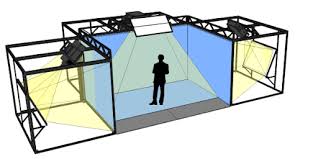 كانت شاشات عرض الجيل الاول كبيرة وبطيئة الاستجابة بجودة صورة منخفضة
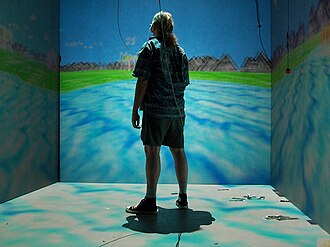 شهدت الأجيال اللاحقة تطورات كبيرة في جودة الشاشات حيث تم استبدال الشاشات القديمة بشاشات LCD عالية الدقة مما أدى إلى تحسين جودة الصورة بشكل كبير وزيادة سلاسة الحركة.
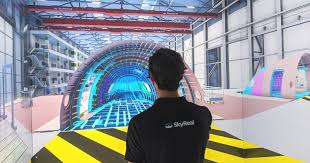 وشهدت الاجيال الحديثة تطوير مستشعرات حركة وتقنيات صوتية مجسمة وتكامل مع تقنيات الواقع المعزز.
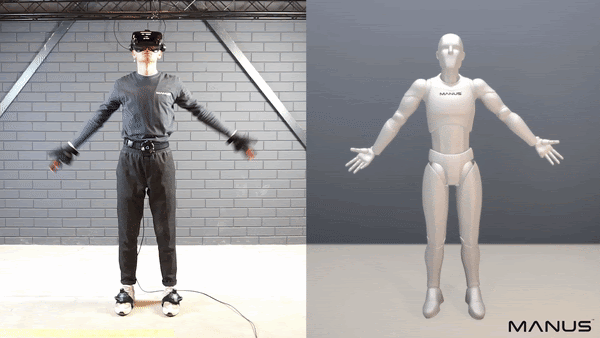 ما التقنيات المستخدمة في  التعلم الغامر؟
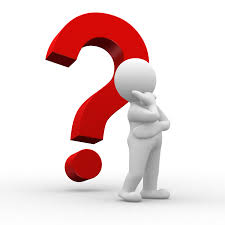 1- الواقع الافتراضي Virtual reality
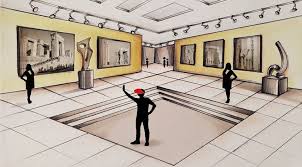 وهو بيئة اصطناعية يتم تصميمها  عن طريق الحاسوب مثل المتاحف والمعامل الافتراضية
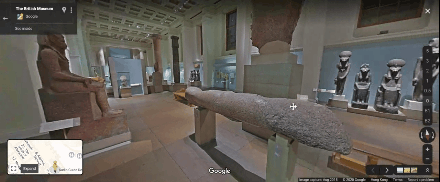 2- الواقع المعزز Augmented reality
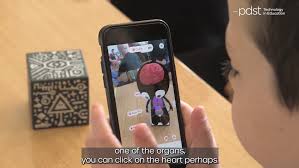 هو اضافة عناصر رقمية الي الواقع الحقيقي يتم استعراضها عن طريق مكعب الدمج merge cube  ويتم تصميهما بتطبيقات مثل cospaces
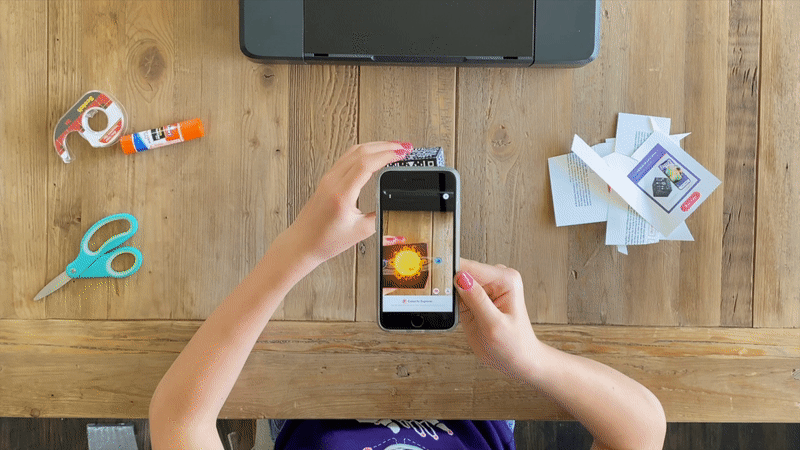 3- الواقع المختلطMixed reality
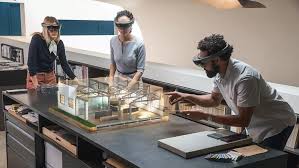 هو تطور للواقع المعزز فالكائنات الرقمية المضافة للعالم الحقيقي يمكن التفاعل معها وتعديلها من المتعلم ويحتاج تصميمه الي sensors + software
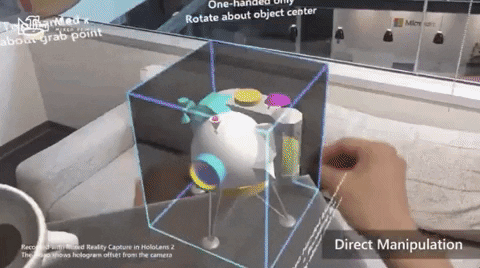 اهمية التعلم الغامر
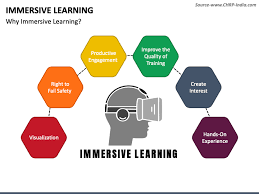 1- تعزيز تجربة التعلم وجعلها أكثر فاعلية وترفيهية
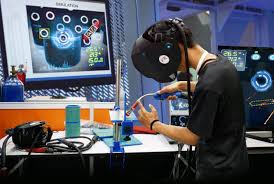 2- يشجع المتعلمين على المشاركة بشكل أكبر.
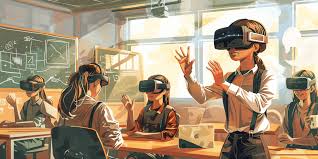 3- يساعد المتعلمين على فهم المفاهيم المعقدة بشكل أفضل من خلال تجربتها بشكل مباشر
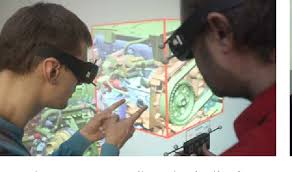 4- تطوير مجموعة واسعة من المهارات مثل حل المشكلات واتخاذ القرارات والتفكير النقدي.
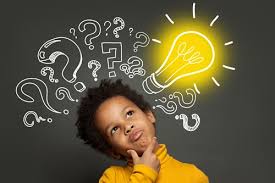 5- يوفر بيئة آمنة لتدريب المتعلمين على مهارات جديدة بشكل عملي
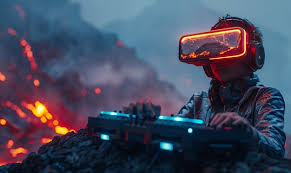 الجانب المعرفي للتعلم الغامر
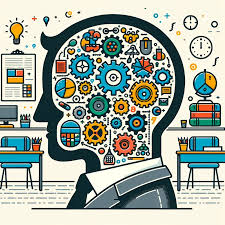 التعلم الغامر هو اسلوب تعليمي شيق يهدف إلى غمر المتعلم في بيئة تعلم تحاكي الحياة الواقعية مما يجعله يشعر وكأنه جزء لا يتجزأ من التجربة التعليمية. هذا الغمر العميق يؤثر بشكل كبير على الجانب المعرفي للمتعلم ويساهم في تطوير مجموعة واسعة من المهارات والقدرات العقلية مما يساعد علي دعم الجانب الابداعي للمتعلم.
خصائص التعلم الغامر
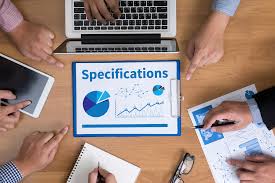 1- التفاعليمكن للمتعلم التفاعل مع البيئة الافتراضية بشكل مباشر.
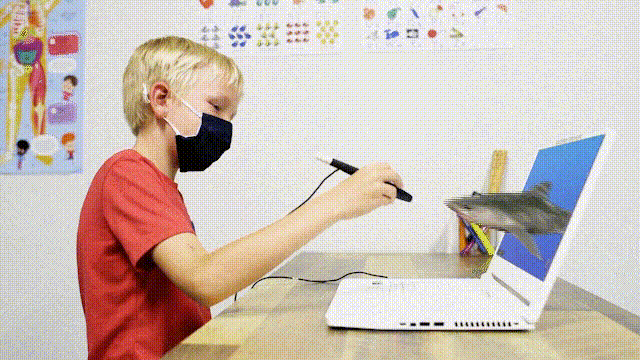 2- الواقعيةتوفر البيئات الافتراضية تجربة قريبة من الواقع.
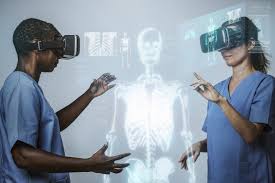 4- التخصيص تخصيص تجربة التعلم لتناسب احتياجات كل متعلم.
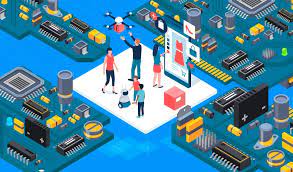 4- التجربة يوفر التعلم الغامر تجربة تعليمية فريدة وممتعة.
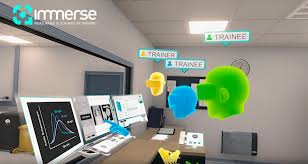 بعض المجالات التعليمية للتعلم الغامر
1- الرحلات الافتراضية2- محاكاة التجارب المعملية  3- تعلم اللغات4- المتاحف الافتراضية
التحديات
1- التكلفة احيانا كبيرة.2- تحتاج لاجهزة حديثة ومستشعرات قد لا تكون متوفرة.3- قناعة بعض الحكومات باستخدام التعلم التقليدي.
ت
ت
ت
ت
ت
ت
ت
ت
ت
ت
ت
ت
ت
ت
ت
ت
ت
ت
ت
ت
ت
ت
ت
ت
ت
ت
ت
ت
ت
ت
ت
ت
ت
ت